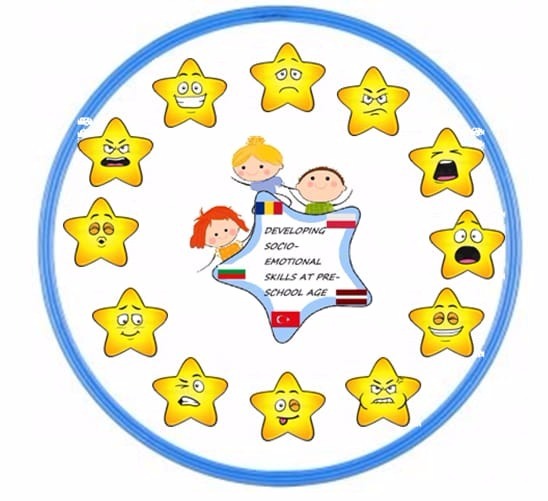 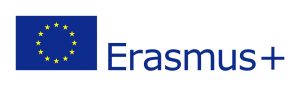 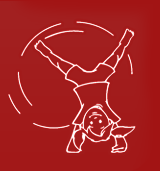 SOCIĀLI EMOCIONĀLO PRASMJU ATTĪSTĪŠANA PIRMSSKOLAS VECUMĀ
Salaspils PII Ritenītis
Latvija
Pirmsskolas skolotājas: 
Kristīne Ose-Stuģe
Anita Kovaļonaka
2019
Grupas labo emociju un darbu dārzs
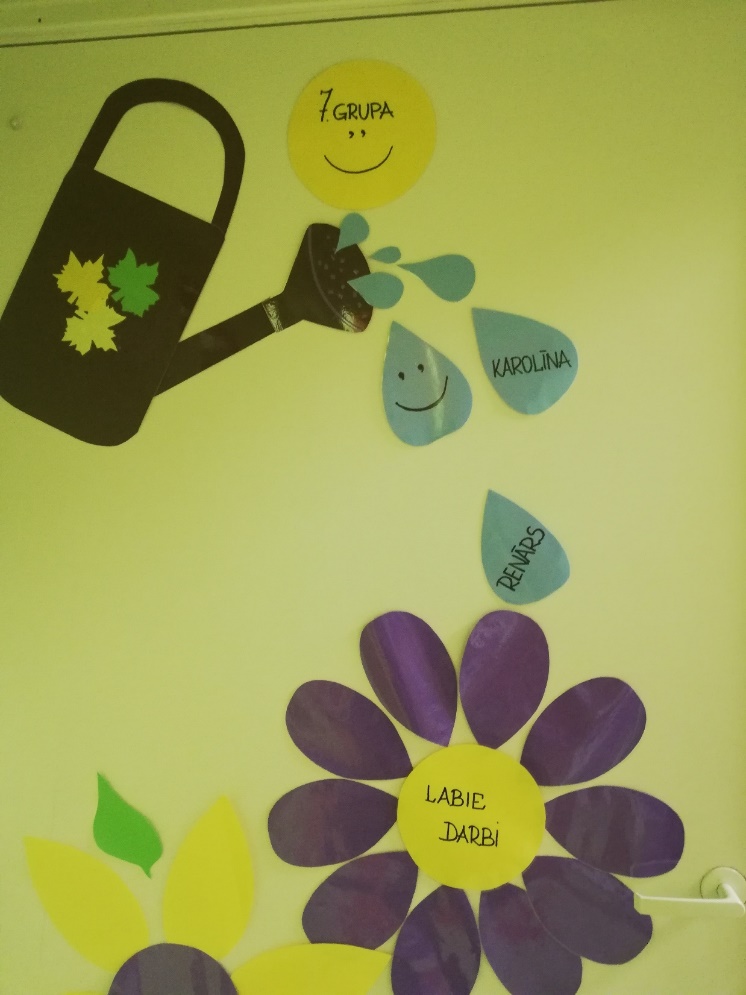 Kā zied mūsu grupa?
Katram ziedam vajadzīgas ūdens lāses. 
Katrs bērns var dot grupas ziedam savu labumu- lielāku vai mazāku. Ar labajiem darbiem palīdzēt ziedēt, ar nejaukajiem – novīt.
Bet dārzs nevar ziedēt, ja nedara NEKO.
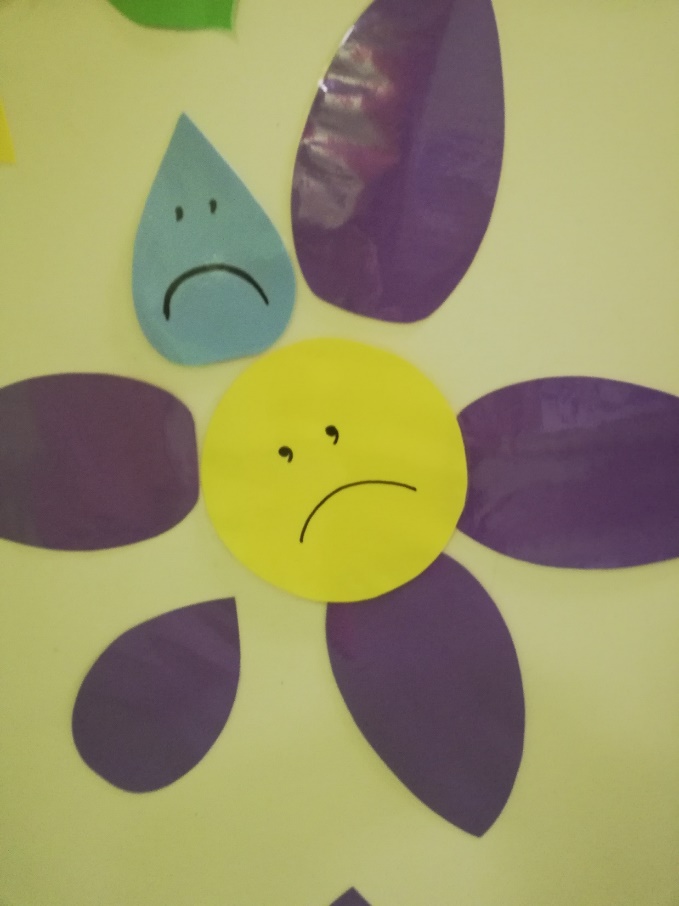 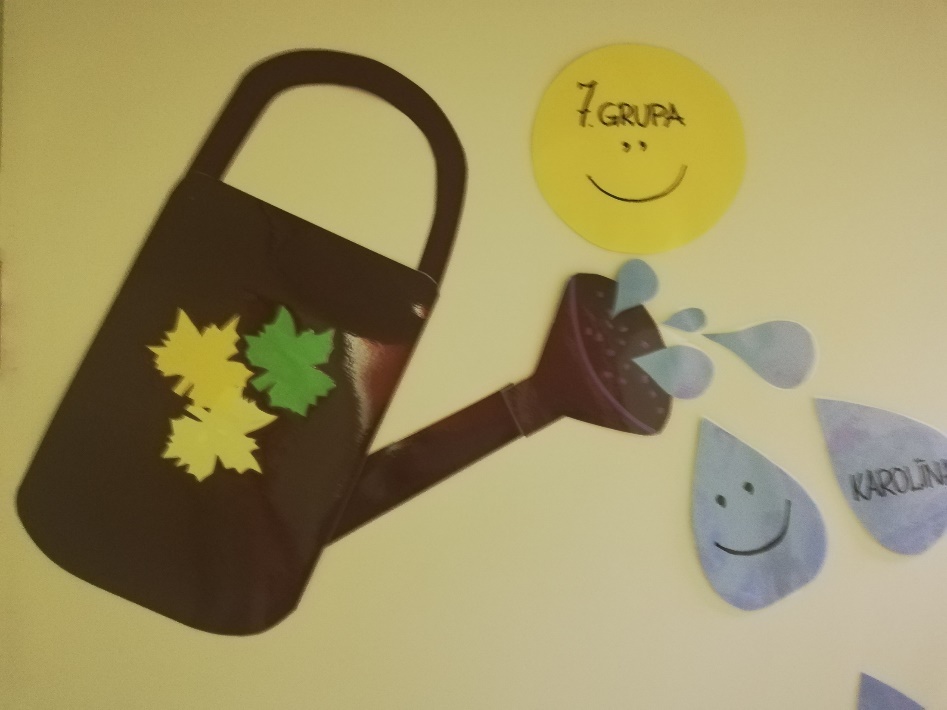 Savas un citu uzvedības atpazīšana un novērtēšana.Ar interaktīvā materiāla palīdzību atpazīstam emocijas veidus un secinām to rašanās iemeslus.
Analizējam un zīmējam sev patīkamās un nepatīkamās lietas.


















Ar emociju bildītēm novērtējam kā ir izdevies katras dienas uzdevums, kā jūtamies.
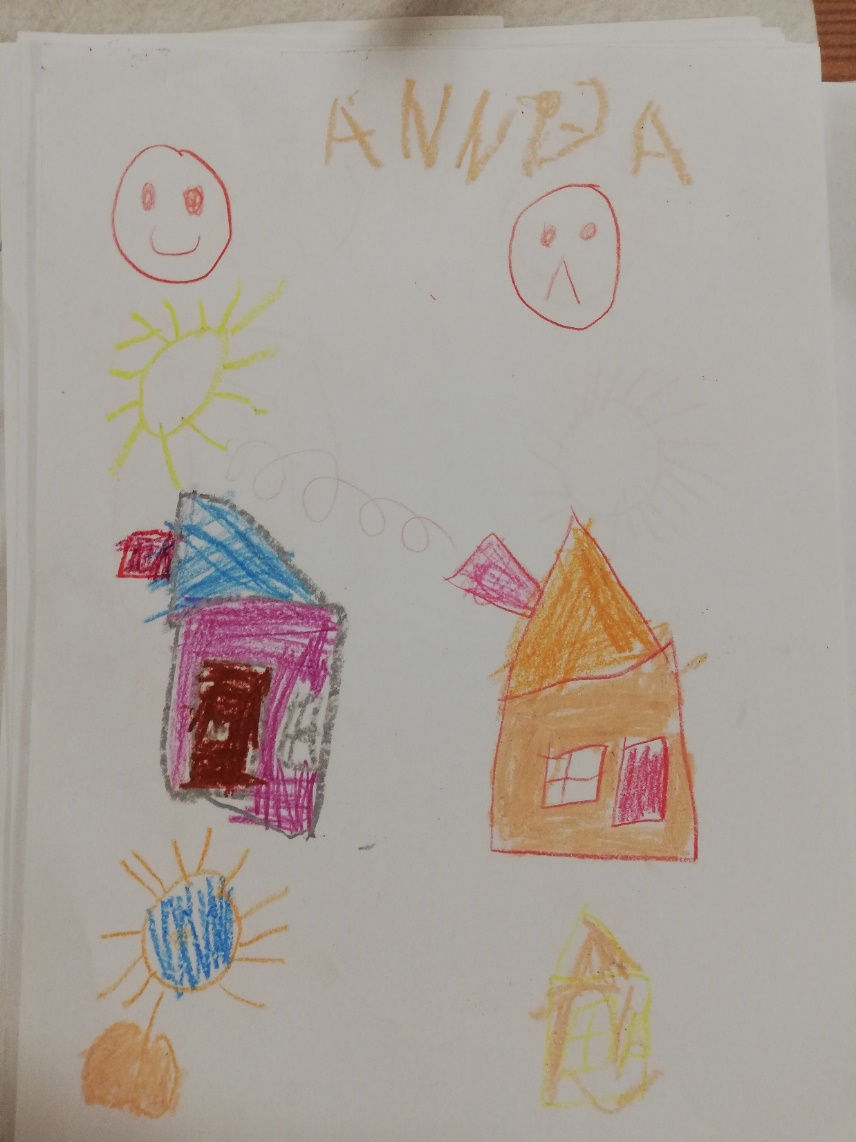 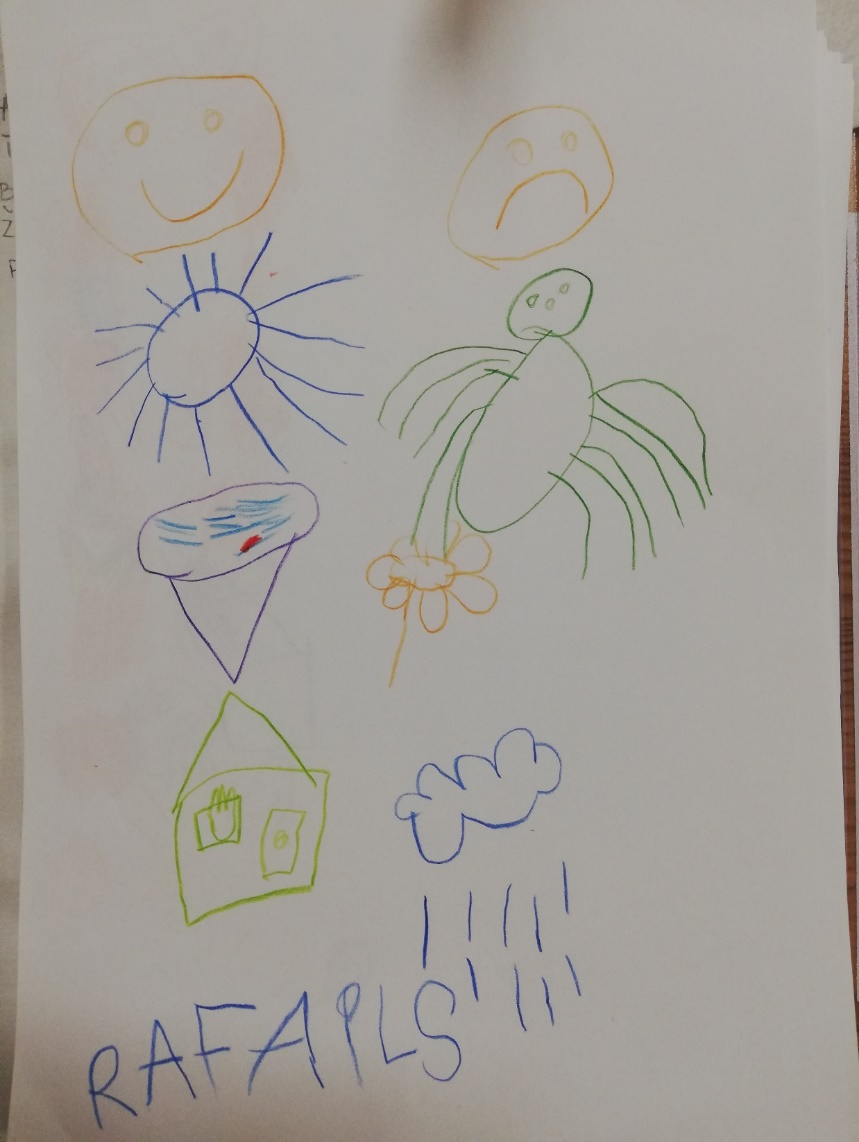 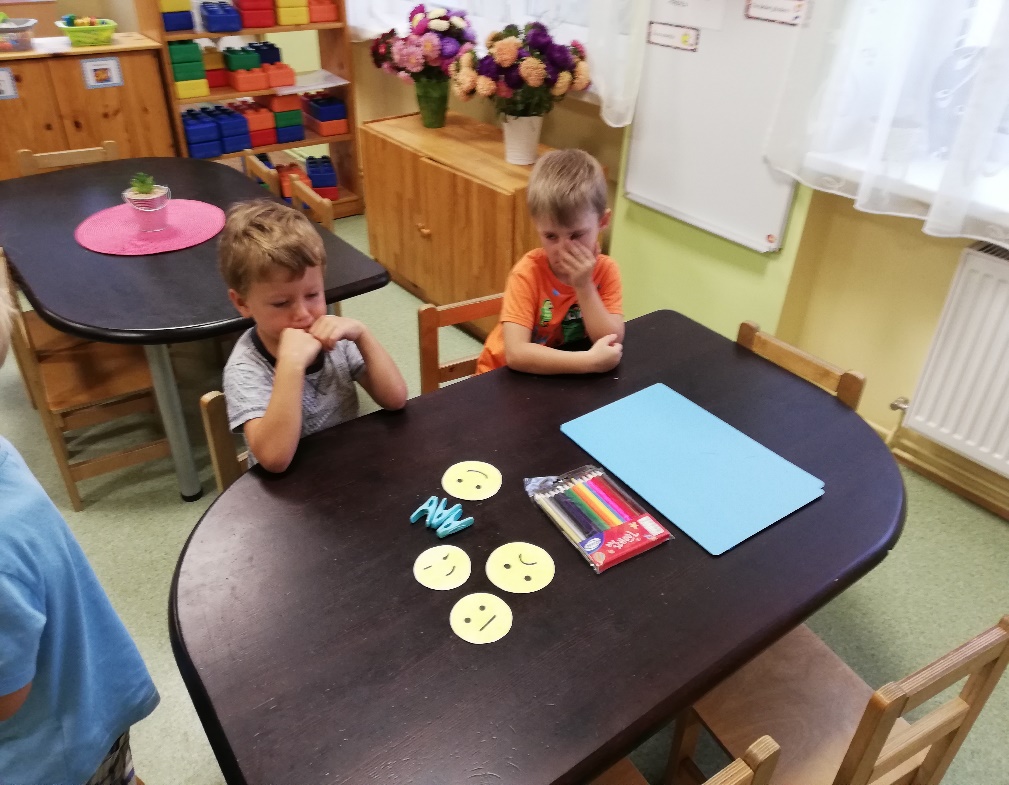 PALDIES PAR UZMANĪBU!
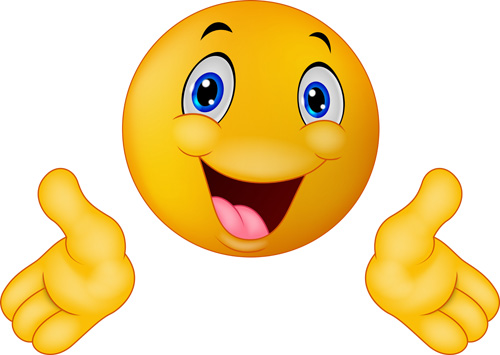